SPUŽVA BOB NA EUROSONGU
Anto Knežević i Ivona Jozić, 7.c
Spužva Bob misli da ima talent za pjevanje, te ima novu pjesmu „Muzičko čudo”. Prijavio se na audiciju za Eurosong. 
I AVANTURA POČINJE…
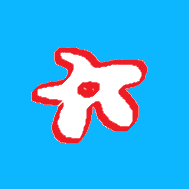 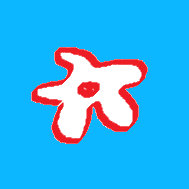 Moj glas je čaroban. Sinula mi je ideja.
Krug za krugom vrti cijeli play , ponovno slušam taj strasan hej…
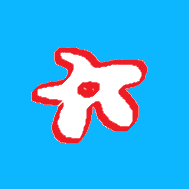 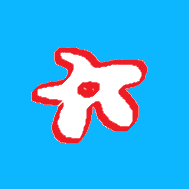 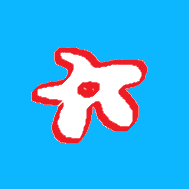 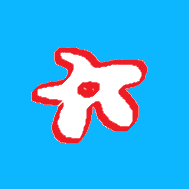 PRIJAVA ZA EUROSONG
Vauu  ovo je magično . Jedva čekam.
POZORNICA MOROGRAD
Krug za krugom vrti cijeli play, ponovno slušam strasan hej. Stvarno se osjećam ludo kada ponovno slušam to novo muzičko čudo…
To muzičko čudo stvarno djeluje.
WOOOW.
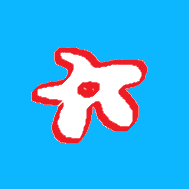 KAD BI BAR BIO SLAVAN…
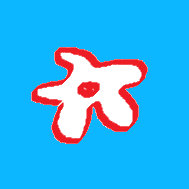 Nadam se da sam osvojio pobjedu.
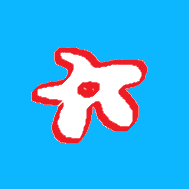 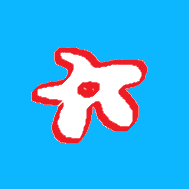 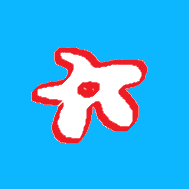 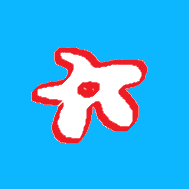 POZORNICA MOROGRAD
Uspio sam! Ne mogu vjerovati!
IIIIII POBIJEDIO JE SPUŽVAAA BOOOB S PJESMOM „MUZIČKO ČUDO” !
POZORNICA MOROGRAD
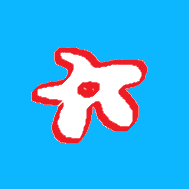 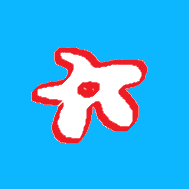 Čestitke pobjedniku. Osvojio je nagradu  od 4000 moroeura i upoznat  će zvijezdu pjevačicu SPUŽVA BOBANKU HALAPATIĆ.
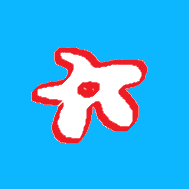 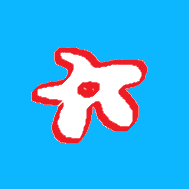 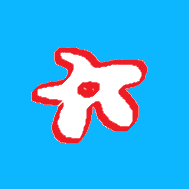 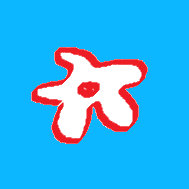 OSTVARIO SAM SAN. POSTAO SAM ZVIJEZDA I UPOZNAT ĆU SVOJU NAJDRAŽU ZVIJEZDU.
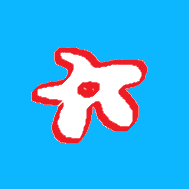 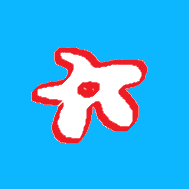 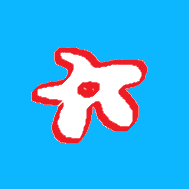 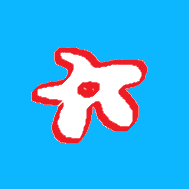 I Spužva Bob je uspio ostvariti svoj san ,a možete ga ostvariti i vi.
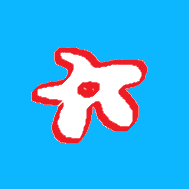 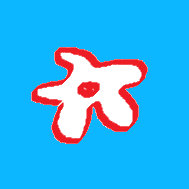 HVALA NA GLEDANJU.
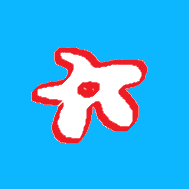 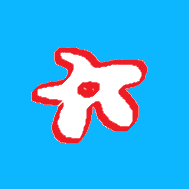 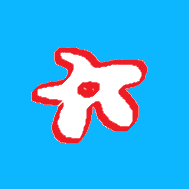 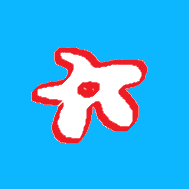